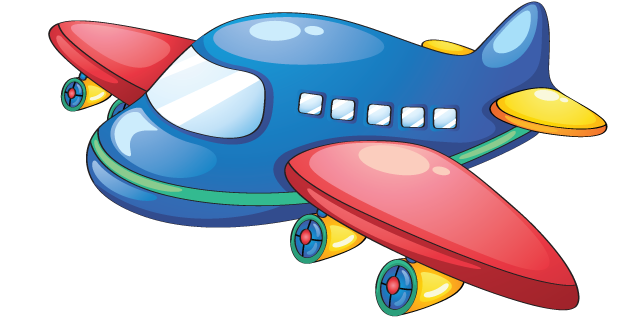 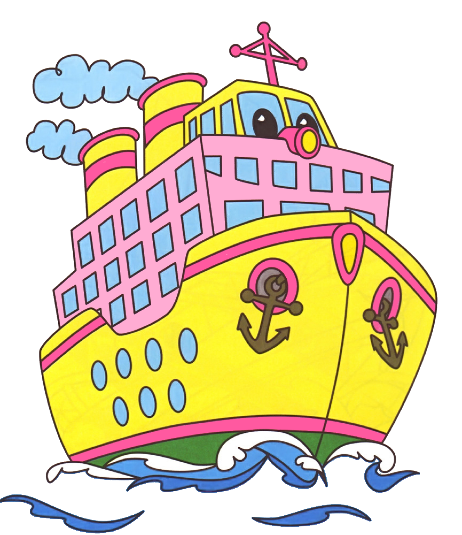 Кроссворд 
по теме
«Транспорт»
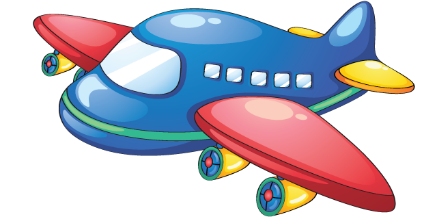 Здравствуйте, ребята!
Я -  Светофорик!
Сегодня я хочу проверить, как вы знаете транспорт. 
Предлагаю вам разгадать кроссворд.
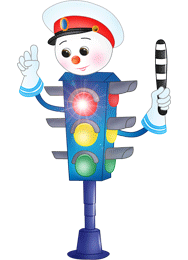 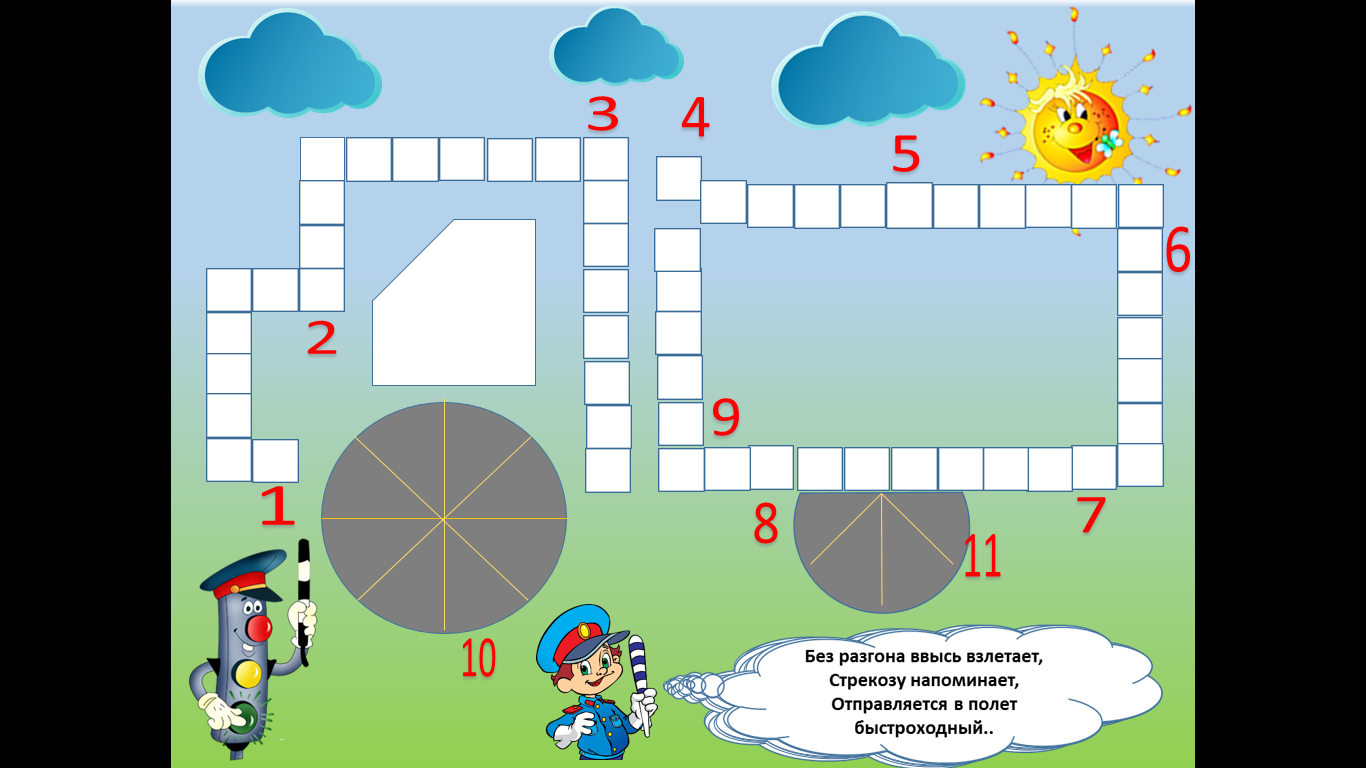 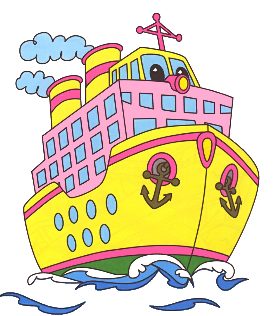 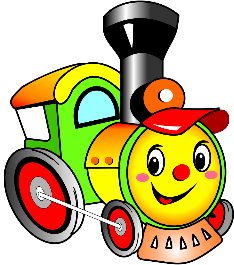 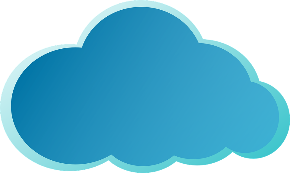 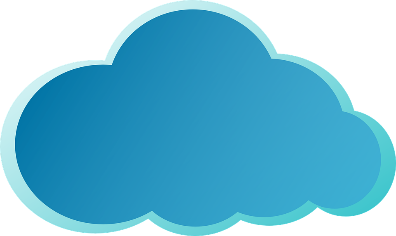 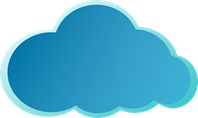 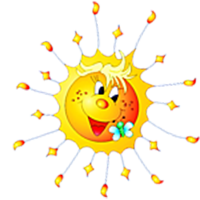 3
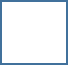 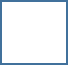 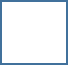 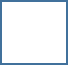 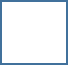 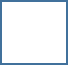 й
у
с
л
Б
л
Е
4
р
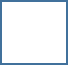 5
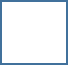 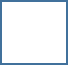 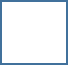 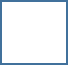 о
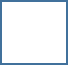 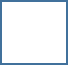 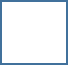 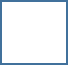 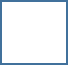 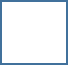 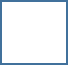 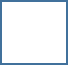 А
к
т
А
А
Е
в
т
о
Б
у
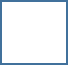 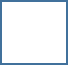 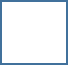 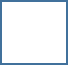 6
р
м
с
Д
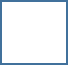 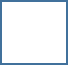 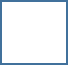 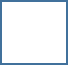 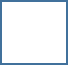 т
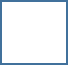 Ё
з
л
о
А
2
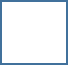 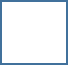 о
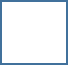 Е
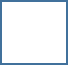 с
м
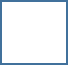 о
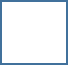 т
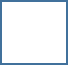 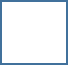 в
о
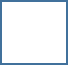 р
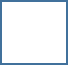 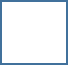 п
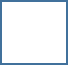 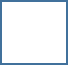 л
А
9
о
ф
8
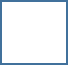 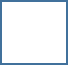 Е
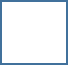 в
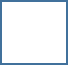 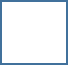 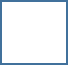 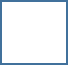 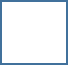 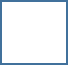 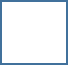 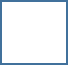 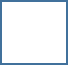 л
ж
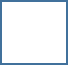 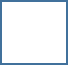 Е
о
х
т
Д
п
Ё
о
л
и
т
о
1
7
ж
л
11
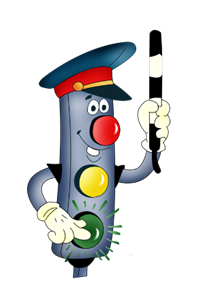 р
Е
з
Е
с
в
10
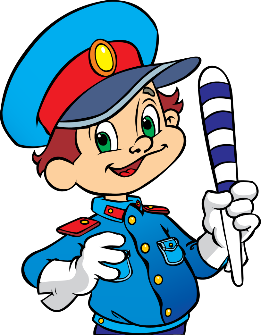 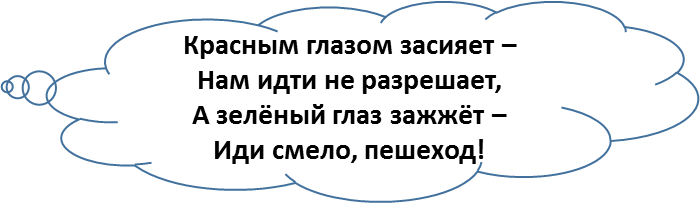 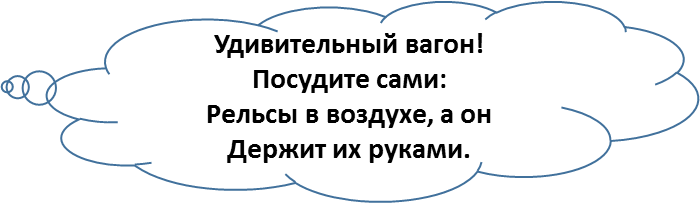 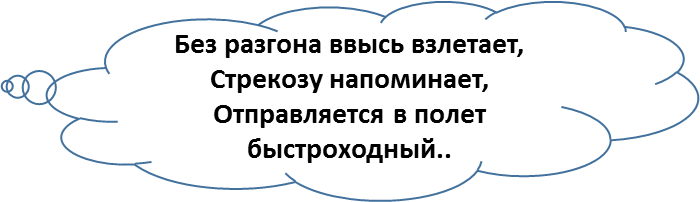 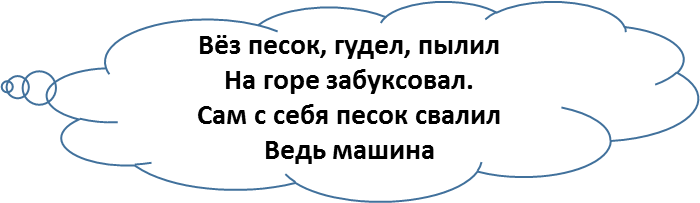 Полосатая указка,
Словно палочка из сказки.
Ни пера, ни крыла, а быстрее орла,
Только выпустит хвост -
Понесется до звезд
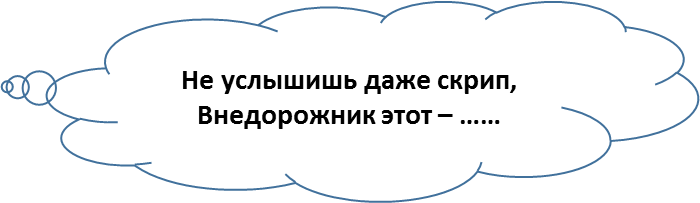 Чудесный длинный дом,
Пассажиров много в нем.
Носит обувь из резины
И питается бензином..
Вот стальная птица,
В небеса стремится,
А ведёт её пилот.
Что за птица?
Братцы в гости снарядились,
Друг за друга уцепились,
И помчались в путь далек,
Лишь оставили дымок.
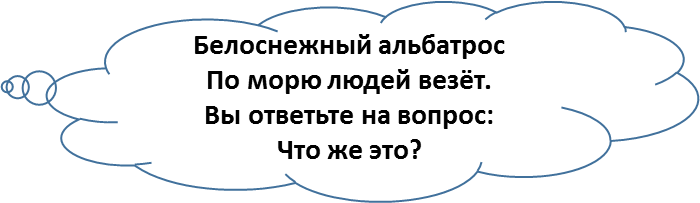 Молодцы!!!